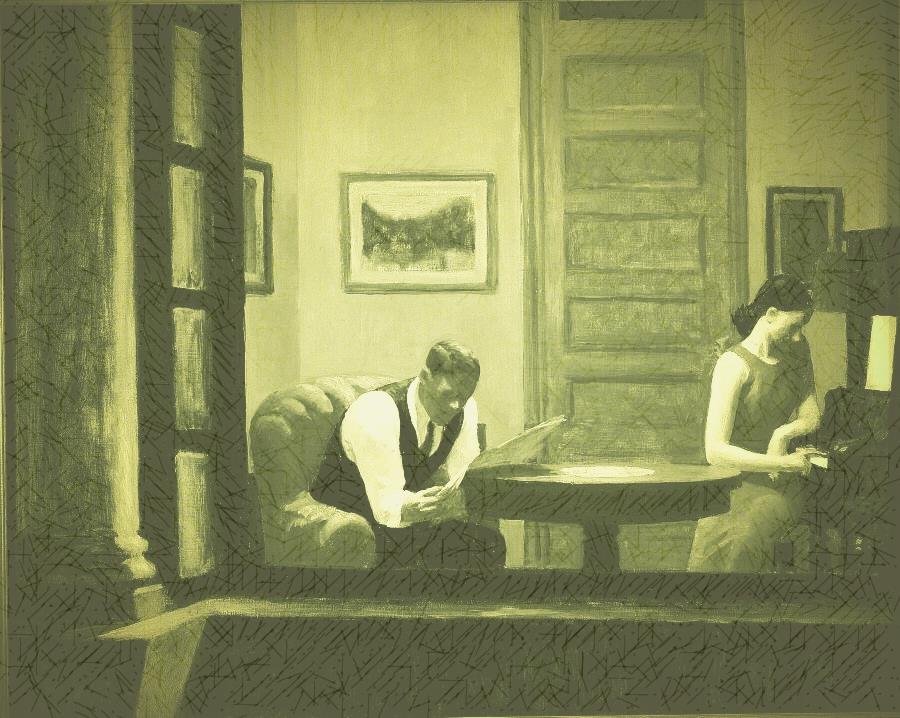 Espaniar Literatura Garaikideari Buruzko Jardunaldiak

Direcciones estéticas de la lírica posmoderna en España: la poesía como documento histórico. Autorreferencialidad y ficcionalidad.
(Jardunaldi doktorialak)


Letretako Fakultatea, Areto Nagusia
UPV-EHU
Vitoria-Gasteiz
Maiatzak 5 eta 6, 2016
Organiza: Hispaniar eta Erromaniko Filologia eta  Literaturaren Teoria
Laguntzaileak:
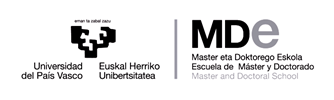 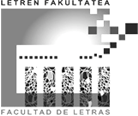 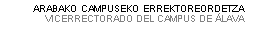 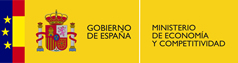 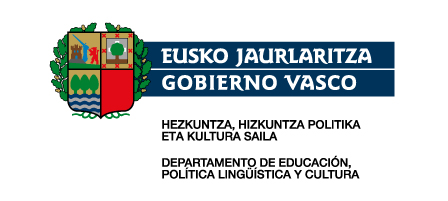 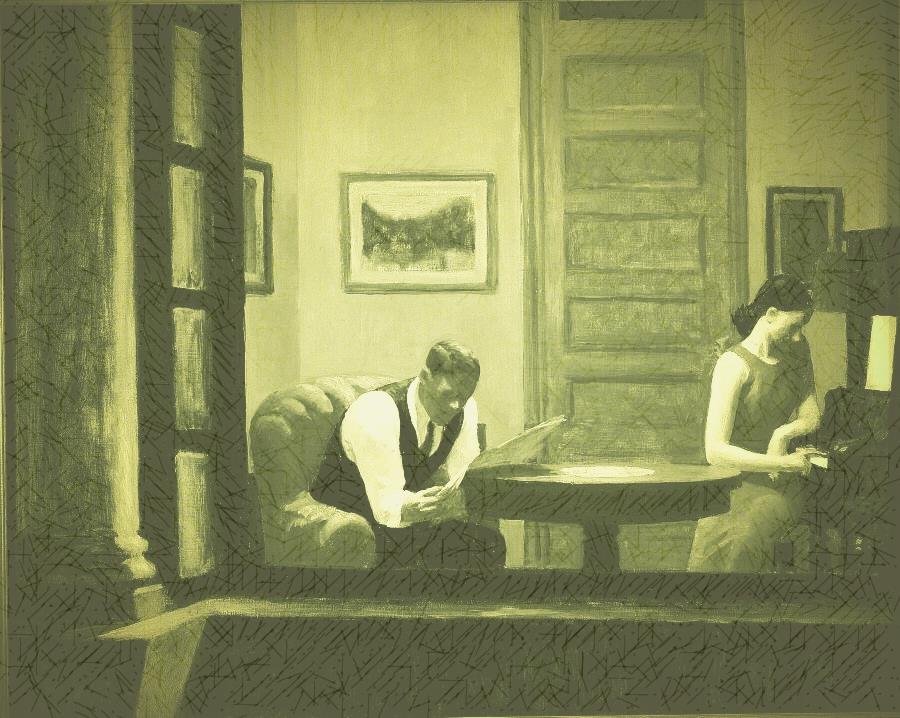 Jardunaldi hauetan Espainiako literatura postmodernoan diren hainbat  aditu bilduko ditugu, literatura historia-dokumentu bezala aztertu dezaten. Bi dira garatuko diren alderdiak: autorreferentzialtasuna eta fikzionalitatea.
Osteguna,  maiatzak 5
Sesioa: 10:00-13:30
- Almudena del Olmo (U. de Illes Balears): "Las Ínsulas Extrañas de Enrique Badosa"
Antonio Jiménez Millán (U. de Málaga): “La poesía de Javier Egea: ideología y tradición literaria”

Sesioa: 15:30- 19:00
Juan José Lanz Rivera (UPV-EHU): “Interdiscursividad, autorreferencia e Historia en Nueva York después de muerto, de Antonio Hernández" 
 Felipe González Vega (UPV-EHU): "Ficciones neoplatónicas en la poesía española contemporánea: algunos ejemplos de Carlos Marzal y JA González Iglesias“
Ostirala,  maiatzak 6 
Sesioa:  10:00-13:30
-  Francisco J. Díaz de Castro (U. de Illes Balears): "¿Quién anda ahí? Las ficciones autobiográficas de Ángeles Mora"
- Natalia Vara Ferrero (UPV-EHU):“El poema no soy yo: autobiografía como pecado original según Marta Sanz y Ángeles Mora”